University of Diyala
College of Engineering
Material Engineering Dep
Class: Fourth Class
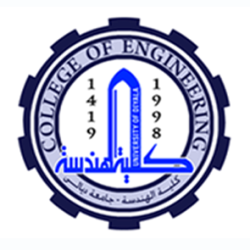 Leature-3
الهندسة الصناعية
م/ الدراسات الفنية والإقتصادية لجدوى المشاريع

مدرس المادة
أ.م.د. مزهر طه محمد
المقدمة : 
إن إتخاذ القرار المناسب لإقامة أي مشروع صناعي يتوجب أن يستند على المؤشرات التي تضمن تحقيق أهداف خطط التنمية والمتمثلة بالحالة العامة في زيادة الدخل القومي ورفع مستوى الدخل للفرد وتحقيق الاستخدام وإعادة التوازن الاقتصادي والاجتماعي بين المناطق المختلفة بالإضافة إلى تحقيق التكامل الصناعي بين مجمل فروع وقطاعات الإقتصاد . أما المؤشر الرئيسي الذي يستهدفها لقطاع الخاص عند إقامة أي مشروع هو تحقيق أعلى ربح .

للحصول على موافقة لتنفيذ أي مشروع والتأكد من نجاحه يجب إعداد واحتساب :
الطلب المتوقع وتحديد الطاقة الإنتاجية للمشروع .
وصف موجز لمراحل الإنتاج .
رأس المال المستثمر – ويتضمن قيمة :
أ- المكائن والمعدات الإنتاجية .
ب - الأدوات الإحتياطية .
ج- الأبنية بمختلف أنواعها .
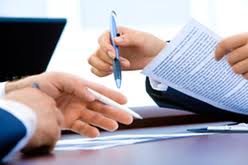 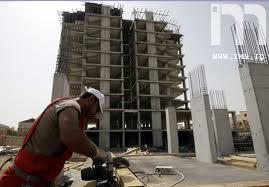 4. رأس المال التشغيلي – يتضمن :
أ- كلفة المواد الأولية والمساعدة والتكميلية الضرورية للعمليات التصنيعية .
ب- اجور الأيدي العاملة بمختلف أنواعها ومستوياتها الوظيفية .
ج- المصاريف الصناعية ( مثل الماء ، الكهرباء ، الزيوت ...إلخ ).

5. الكلفة الإجمالية للإنتاج – تتضمن :
أ- الكلفة الثابتة .
ب- الكلفة المتغيرة .

6. الربح السنوي = قيمة المبيعات الكلية – الكلفة الإجمالية للإنتاج .

7. القيمة المضافة الإجمالية – تتضمن :
أ- الاجور والضمان .
ب- الإندثارات .
ج- الفوائد والتأمين .
د- الأرباح .
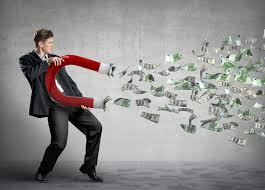 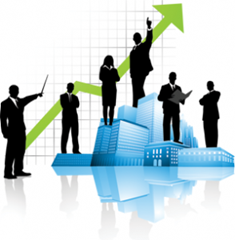 القيمة المضافة الصافية = القيمة المضافة الإجمالية – الإندثارات
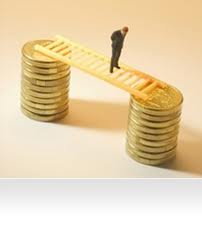 الربح السنوي للمشروع
8.  النسبة المئوية لربحية المشروع =                                    * 100
رأس المال المستثمر
التكاليف الثابتة
9. حجم نقطة التعادل = 
                                 سعر الوحدة الواحدة – التكاليف المتغيرة للوحدة الواحدة
قيمة نقطة التعادل = التكاليف الثابتة / 1- ( التكاليف المتغيرة / قيمة المبيعات )
المبيعات الفعلية – قيمة نقطة التعادل
% النسبة المئوية لحد الأمان =                                                              * 100
                                                             المبيعات الفعلية
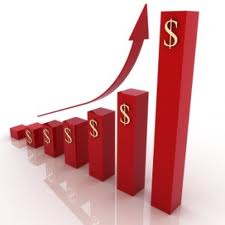 راس المال المستثمر
10. مدة إطفاء ( إسترداد ) المشروع = 
                                                    الربح السنوي + الإندثارات

   يكون عادة المشروع مجدي من الناحية الاقتصادية ، إذا كانت ربحية المشروع أعلى من 25 % ومدة إطفاء المشروع أقل من 4 سنوات .
مثال (1) :
1-  في مشروع لإنتاج الأنابيب الفولاذية ونتيجة للطلب العالي على إستخدامها بسبب إزدياد حركة
البناء والتشييد ، لذا ُقرر إقامة المشروع بطاقة إنتاجية قدرها 50000 طن للنوعيات المطلوبة
وبحجوم تتراوح بين 4– 0.5 انجات
1
2
2.  الهيكل التنظيمي لمراحل إنتاج الأنابيب الفولاذية المختلفة يكون:
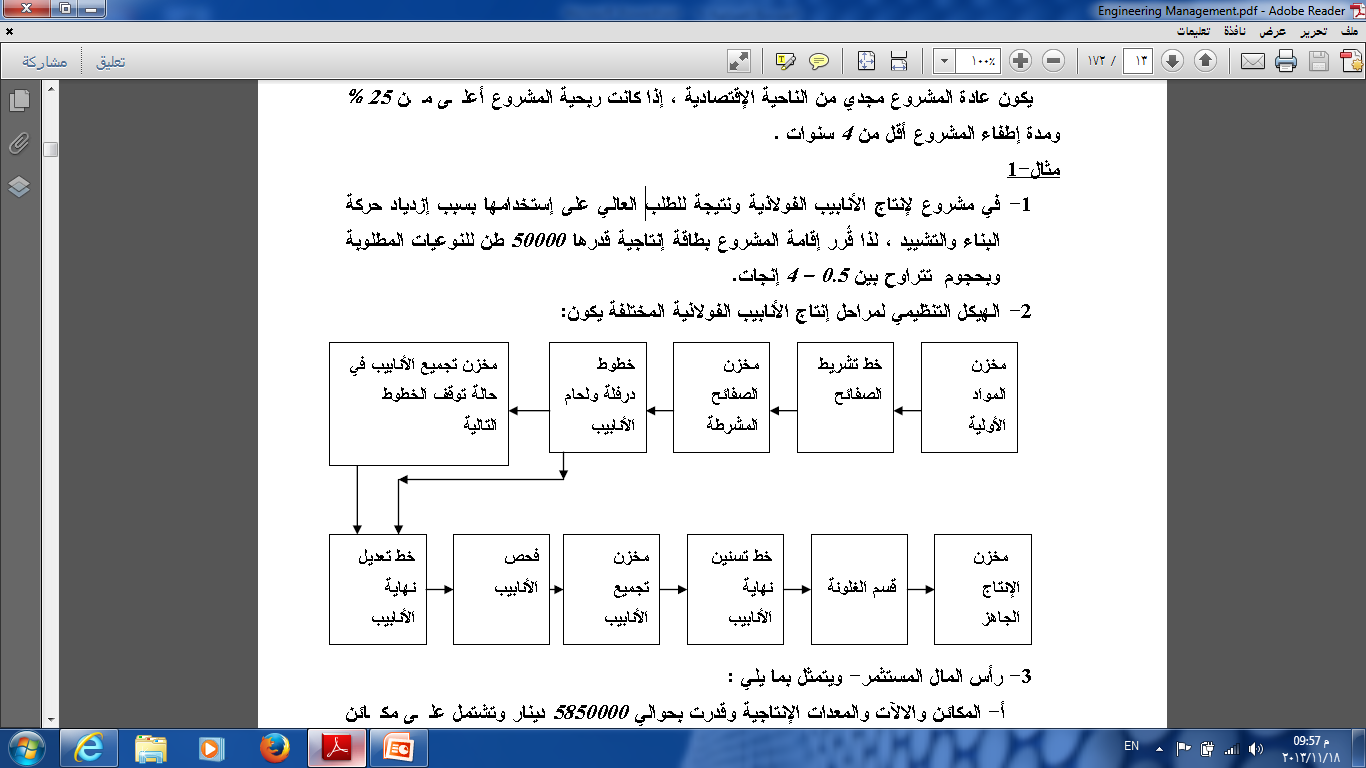 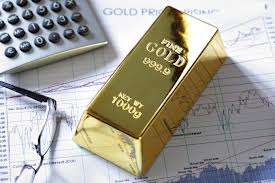 3
3- رأس المال المستثمر- ويتمثل بما يلي :
أ- المكائن والالآت والمعدات الإنتاجية وقدرت بحوالي 5850000 دينار وتشتمل على مكائن الشريط، وربط الأشرطة وأجهزة ومكائن خطوط إنتاج الأنابيب الصغيرة والمتوسطة والكبيرة
الحجم ومكائن قسمي إنتاج الموصلات والغلونة ومعدات النقل والحركة الداخلية ومكائن ومعدات الصيانة والمختبر وقسم الخدمات العامة.
ب - الأدوات الاحتياطية وقدرت قيمها بمبلغ 585000 دينار سنوي ًا وتشتمل على الأدوات والدرافيل الاحتياطية لقسم التشرط واللحام وكذلك للمكائن والمعدات لمدة سنتين . 
ج- الأبنية والمنشآت وقدرت قيمتها بحوالي 2250000 دينار لإحتياج المشروع إلى مساحات كبيرة    لإنشائه فبلغ 15000 م 2 تشتمل على الأقسام الإنتاجية ، المخازن ، المكائن و غرفة  المرجل .

لذا فان مجموع راس المال المستثمر يكون  5850000 + 585000 + 2250000 = 8685000
4
4- رأس المال التشغيلي- ويشتمل على :

أ- المواد الاولية وقدرت بحوالي 6600000 دينار وتتمثل بالأشرطة الفولاذية و المواد المساعدة اللازمة لإنتاج الأنابيب .
ب- الأيدي العاملة – إذ بلغت الأ يدي العاملة للمشروع بوجبتي عمل 234 فردًا وبإجور سنوية قدرها 400500 دينار بضمنها الضمان الإجتماعي ، وموزعة كالآتي :
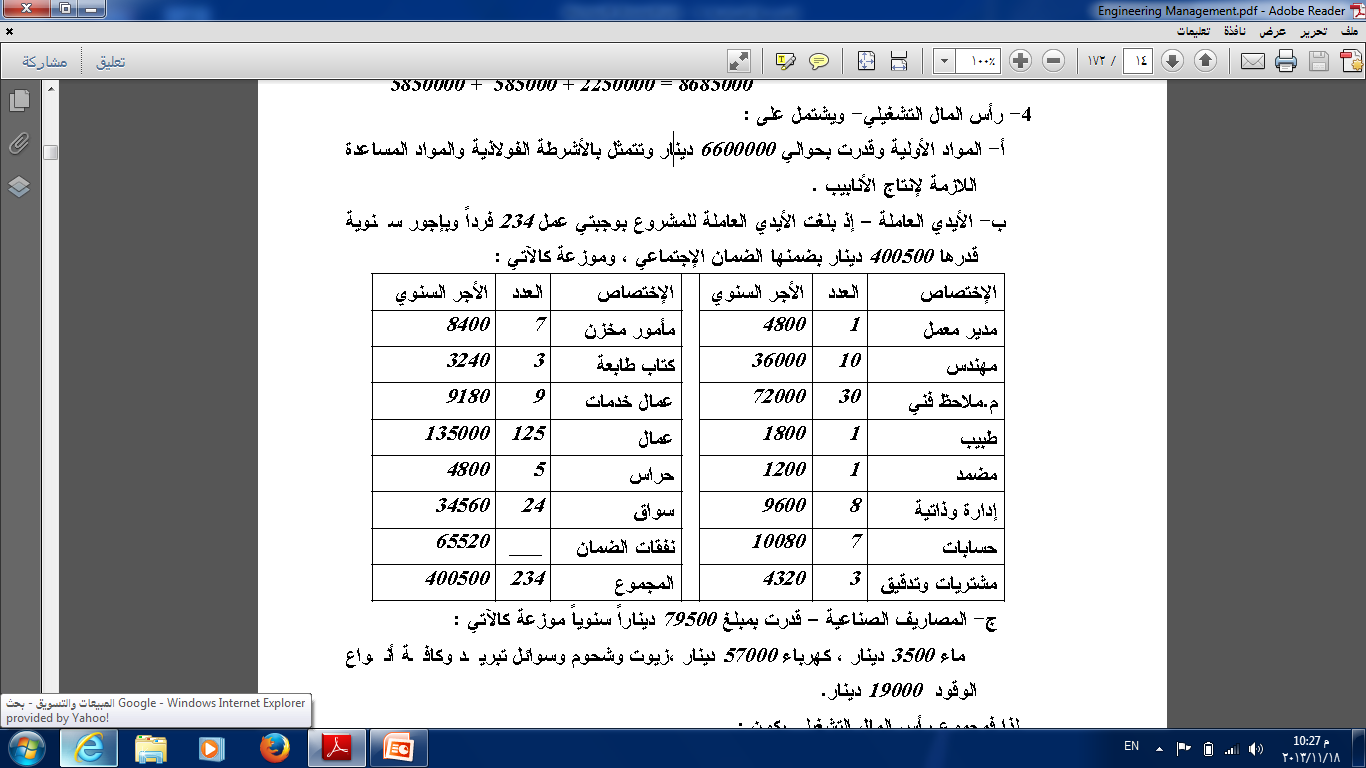 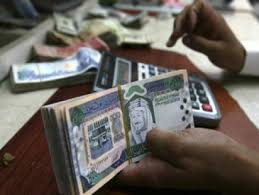 ج- المصاريف الصناعية – بمبلغ 79500 دينار سنويا موزعة وكالاتي:
     ماء 3500 دينار ، كهرباء 57000 ، زيوت وشحوم و سوائل تبريد و كافة انواع الوقود 19000 دينار 


لذا فان مجموع راس المال التشغيلي = 6600000 + 400500 + 79500 = 7080000
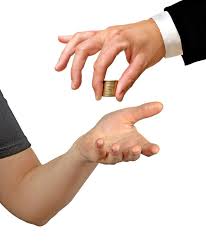 5
ملاحظة : جميع هذه النسب تعطى في السؤال عن كل فقرة من فقرات الانتاج
تكاليف الإنتاج- وتتكون من :

أ- التكاليف الثابتة - تضمنت : اندثار المكائن و المعدات بمعدل 10 %من قيمتها سنوياً ،أي إنها :

5850000 * 0.10 = 585000
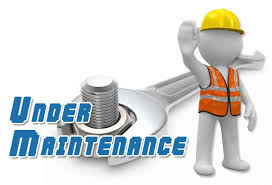 صيانة المكائن بمعدل 5%من قيمتها سنوياً ، أي إنها :

5850000 * 0.05 = 292500

إندثار المباني بمعدل 5% من قيمتها سنوياً 

2250000 * 0.05 = 112500

صيانة المباني بنسبة 2%من قيمتها سنوياً

2250000 * 0.02 = 45000

التأمين على المكائن ضد الحريق بمعدل 0.5 %

5850000 * 0.005 = 29250
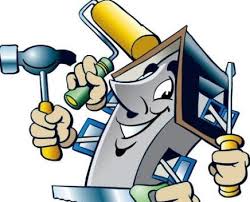 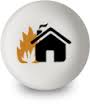 - الفائدة على رأس المال الثابت بمعدل 8%

( 5850000 + 2250000 + 585000 ) * 0.08 = 694800
الفقرة (3) أ ، ب ، ج
لذا فمجموع التكاليف الثابتة تكون :

585000+29250+ 112500 + 45000 + 292500 + 694800 = 1759050
ب- التكاليف المتغيرة و تتضمن : 
- قيمة المواد الأولية 6600000 دينار.
- أجور الأيدي العاملة بضمنها الضمان الإجتماعي 400500 دينار.
- المصاريف الصناعية 500
لذا فمجموع التكاليف المتغيرة = 7080000 د = مجموع راس المال التشغيلي 
ومجموع تكاليف الإنتاج الكلية السنوية بلغت :

1759050 + 7080000 = 8839050
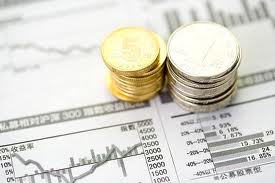 6
6- المبيعات و الربح السنوي
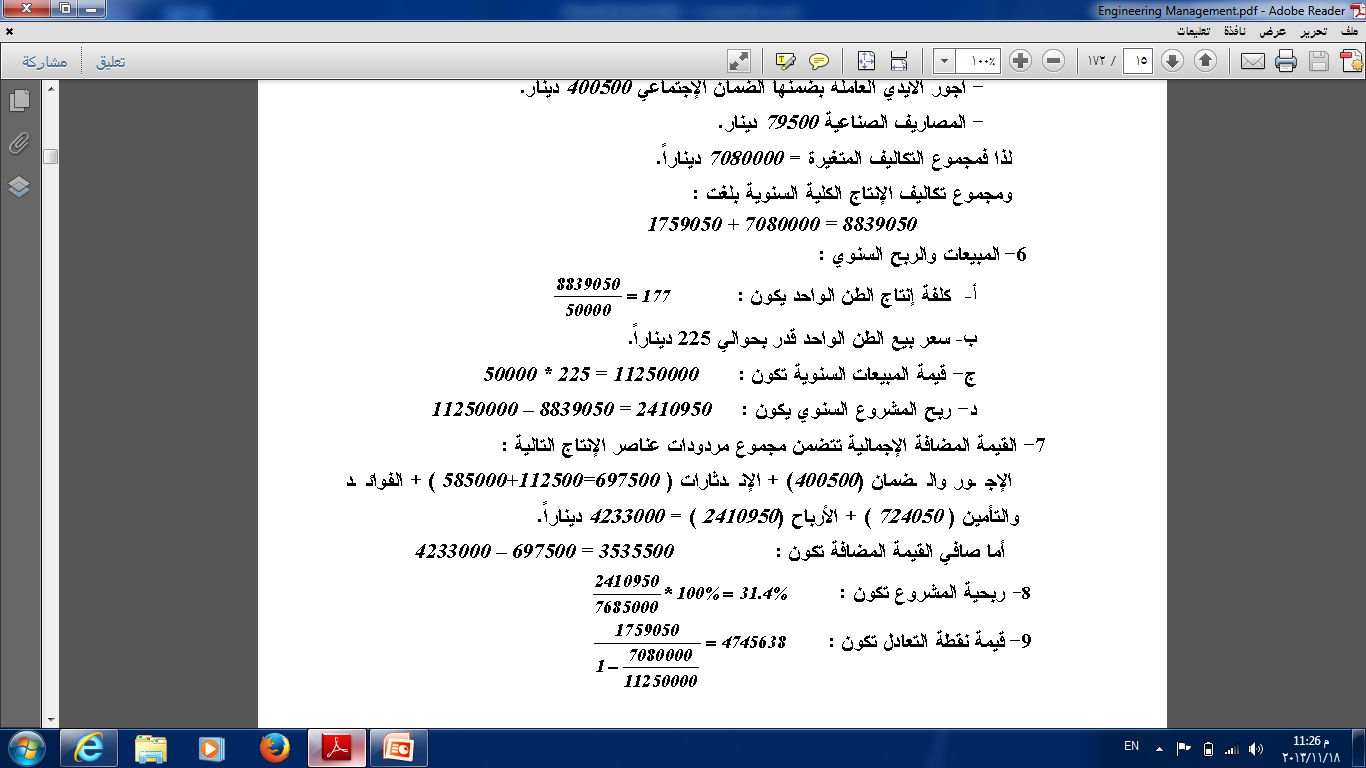 7
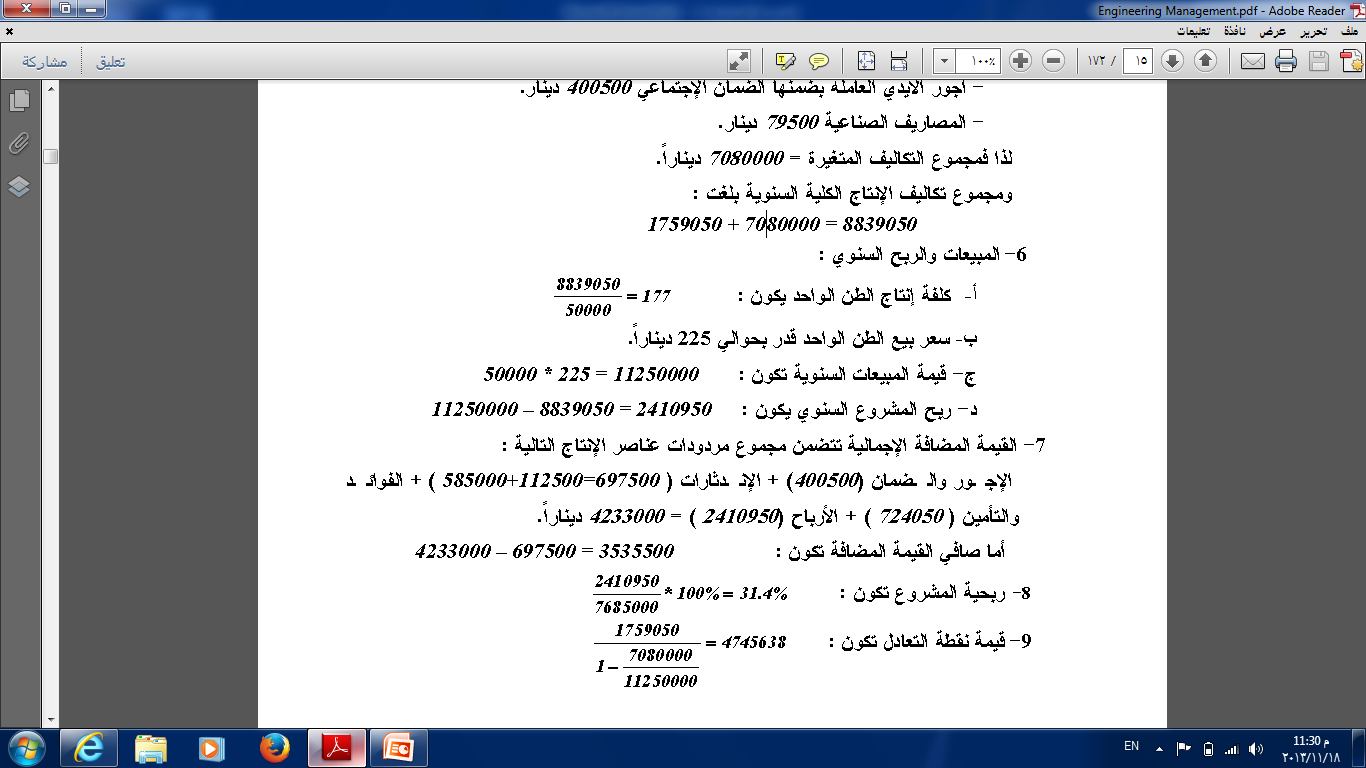 7- القيمة المضافة الاجمالية تتضمن مجموع مردودات عناصر الانتاج التالية :
8
8- ربحية المشروع و تكون
9
9-قيمة نقطة التعادل تكون
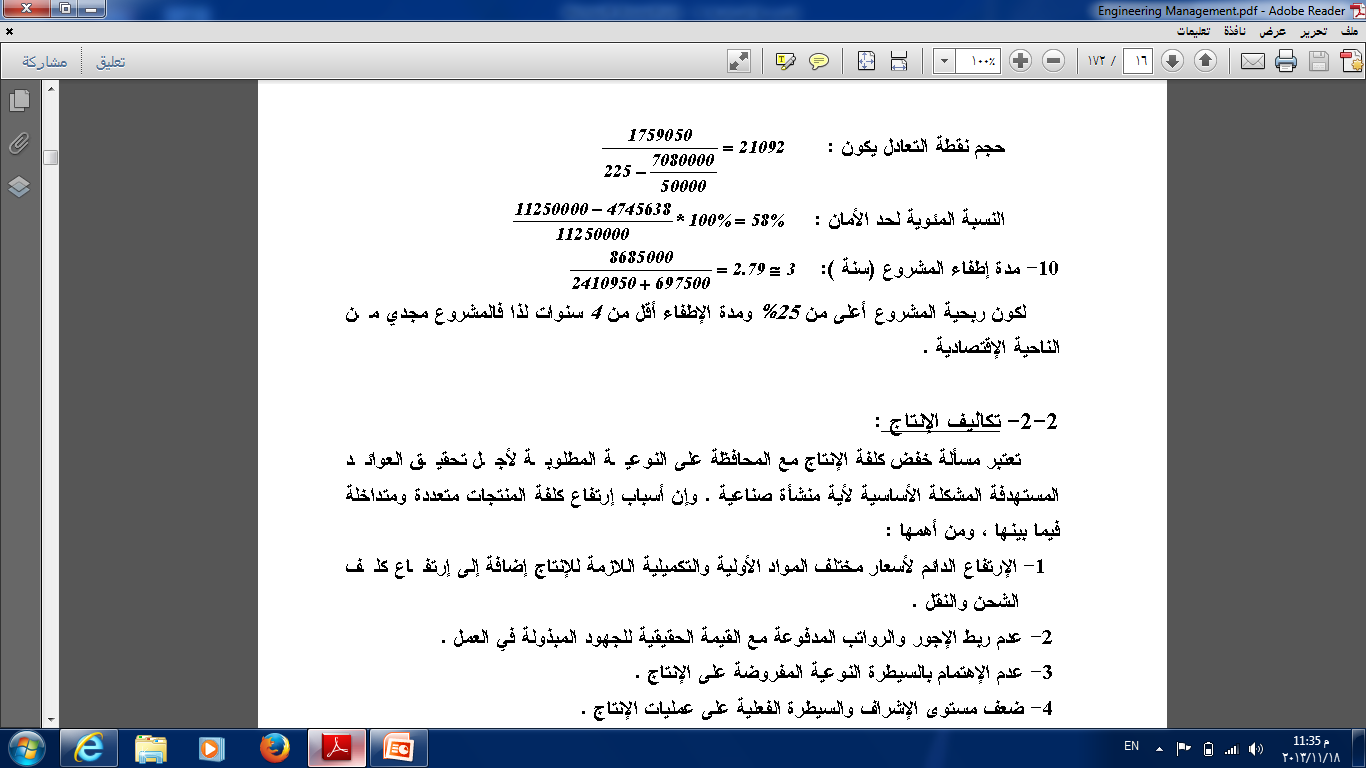 10- مدة اطفاء المشروع :سنة
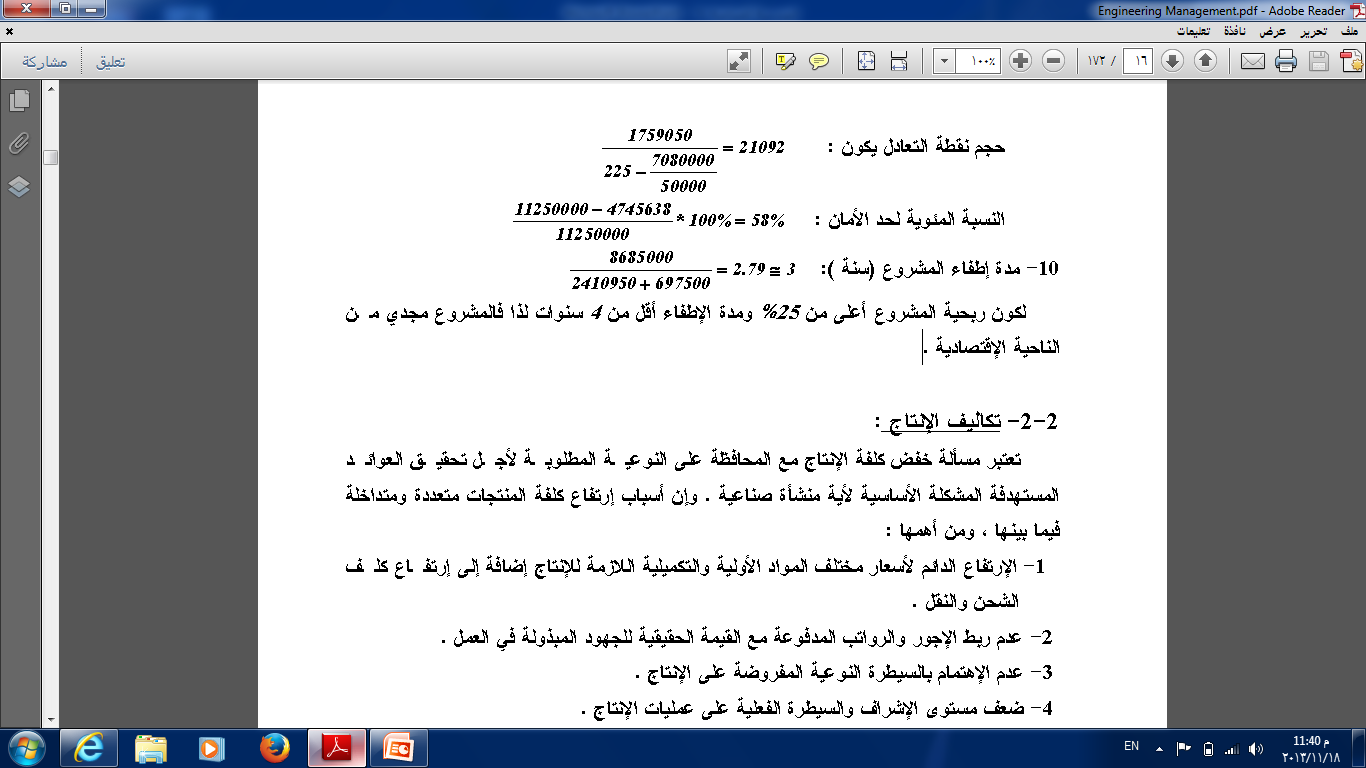 النسبة المؤوية لحد الامان =
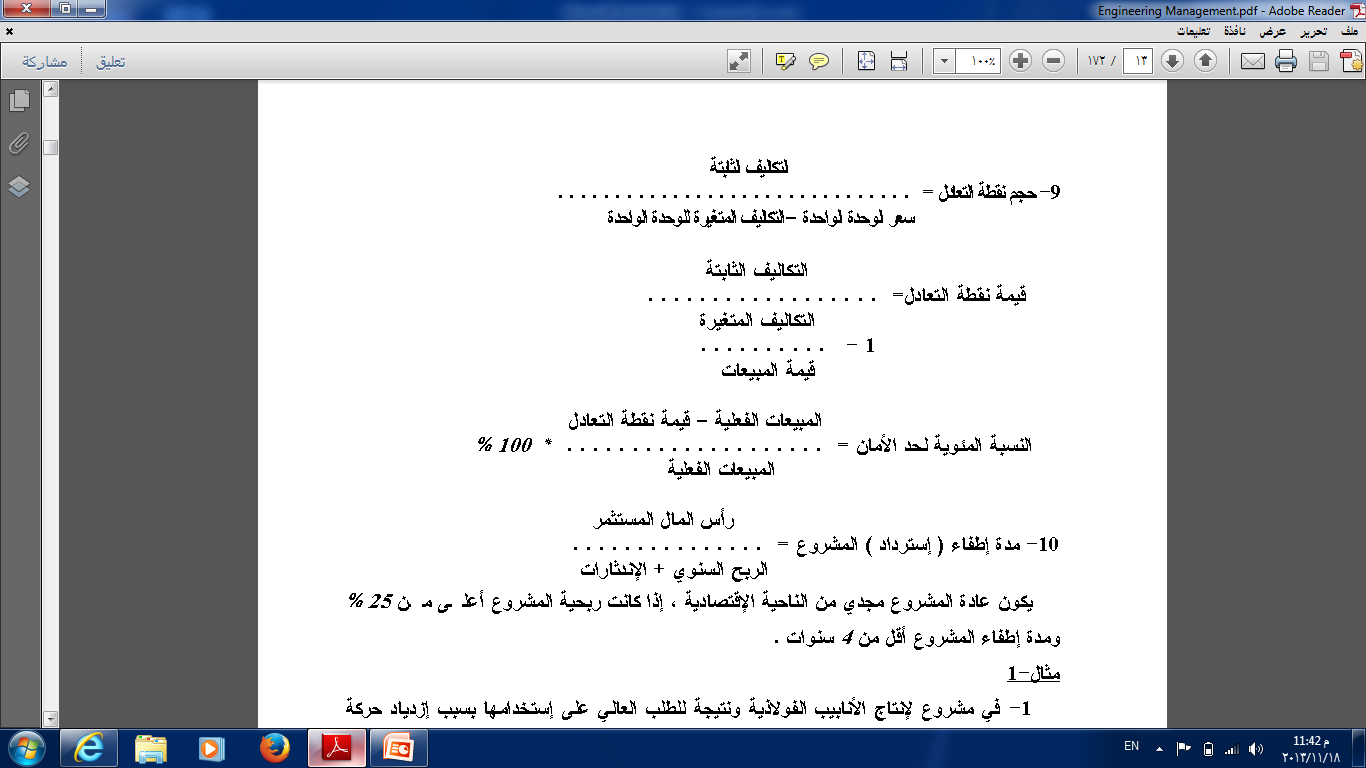 النسبة المؤوية لحد الامان =
تكون ربحية المشروع اعلى من 25% ومدة اطفاء المشروع 4 سنوات . لذا فان المشروع مجدي من الناحية الاقتصادية
فلم توضيحي عن كيفية اختيار مشــــــــروع ( فتح قناة فضائية ) و الدراسات الفنية والإقتصادية لجدوى المشروع
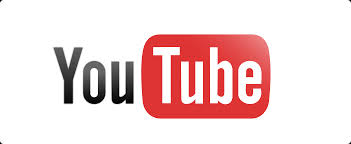 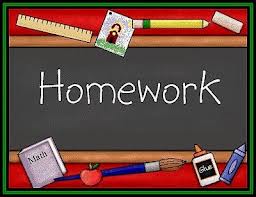 1- تكوين خمسة مجاميع .
2- كل مجموعة تكتب دراسة جدوى لأحد المشاريع وذلك بالاعتماد على النقاط العشرة ( شرط توفر النقاط العشرة ) حتى لو كان المشروع وهمي .
3- يفضل ان يكون مشروع حقيقي مثل ( محل ، مصنع ، ورشة نجارة ، حدادة ، محل موبليات ) اي مشروع متوفر لديكم .
4- موعد التسليم  04/12/2013. اخر موعد للتسليم . اي مجموعة تسلم في البداية لديها 10 درجات اضافية .
5- ان تكون الحسابات مطبوعة بنظام ورود او نظام اكســل ( يفضل نظام اكسل )
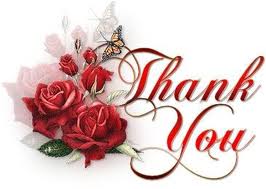